Xamarin
Martin Bojnanský
Microsoft Student Partner & SW Engineer @ Riganti

@martinbojnansky
martin.bojnansky@outlook.com
http://bojnansky.com
SW Architektúra
Analógia v architektúre budov
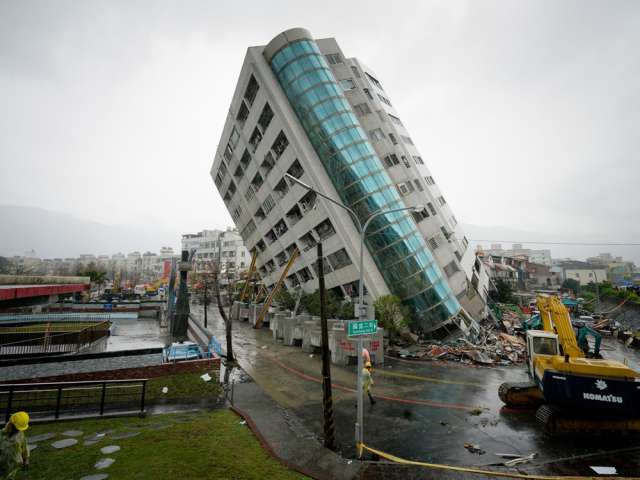 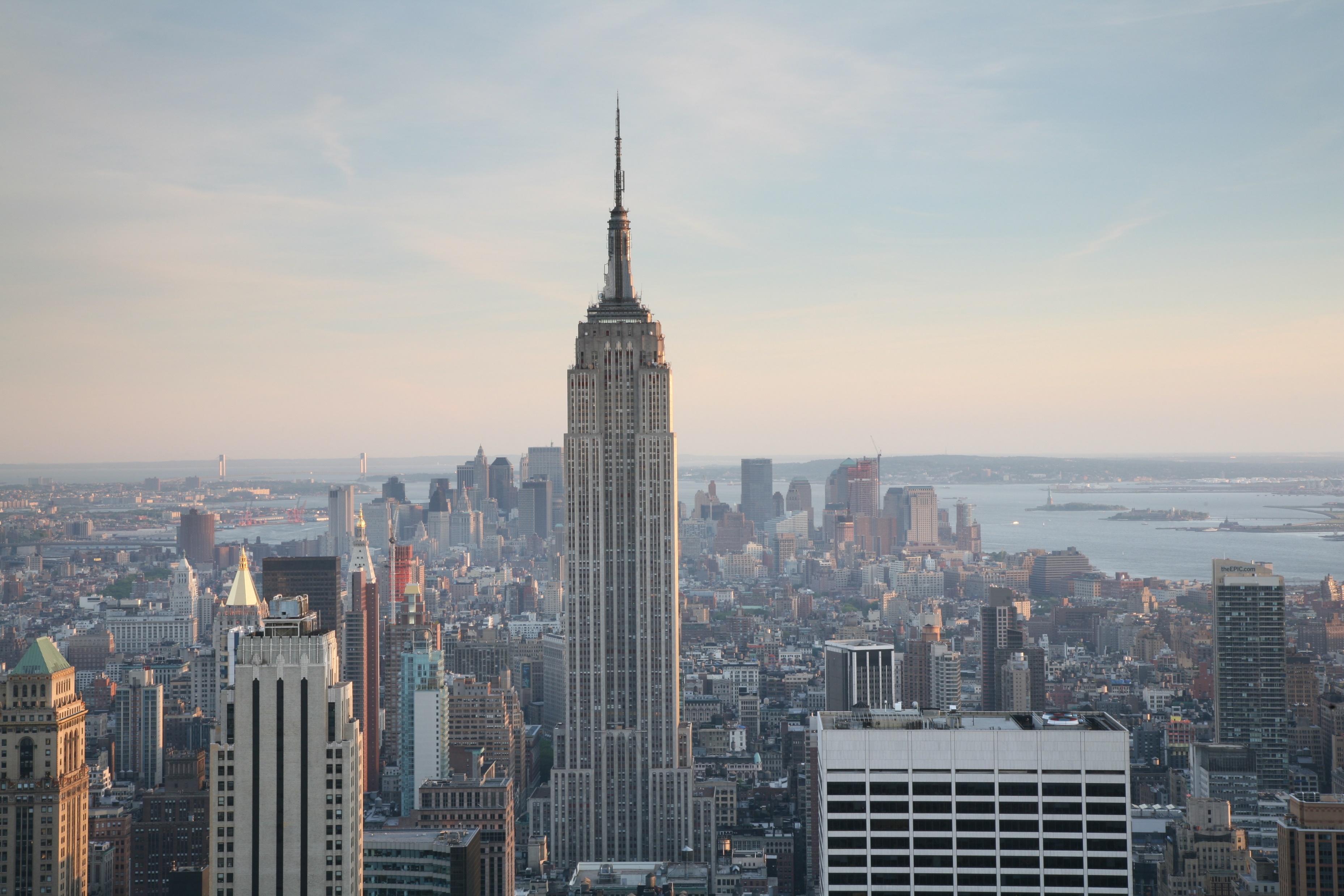 Dobrá SW Architektúra
Tvorí základ projektu
Pomáha zvládať komplexnosť
Zjednocuje tím
Zrýchľuje a šetrí náklady pre vývoj a hľadanie chýb
Znižuje závislosti a zjednodušuje rozšírenie
...
SOLID
5 pravidiel pre lepšiu testovateľnosť kódu
SOLID
Single Responsibility – trieda má jeden účel
Open/Closed – otvorená rozšíreniu / uzavretá zmenám
Liskov substation – správne použitie dedičnosti
Interface segregation – viac jednoúčelových rozhraní namiesto komplexného
Dependency Inversion – závislosť na abstrakciách
MVVM
MVVM
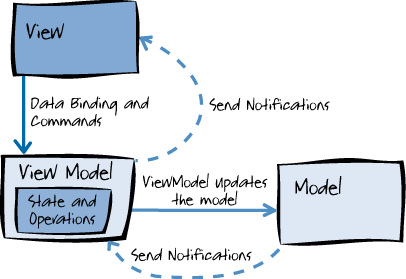 Model-View-ViewModel
Návrhový vzor
Výhody MVVM
Rieši komplexnosť
Znižuje závislosť na UI vrstve = vyššia prenositeľnosť kódu
Odstraňuje množstvo kódu pomocou DataBinding
Jednoduchá testovateľnosť ViewModel
Nevýhoda MVVM
Väčšia náročnosť na pamäť
Nutnosť implementácie INotifyPropertyChanged
View
Definuje používateľské rozhranie
Previazaný s hodnotami a akciami ViewModel
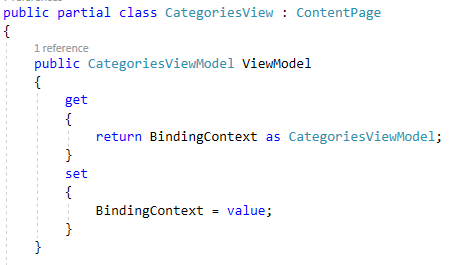 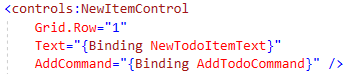 ViewModel
Reprezentuje stav UI
Obsahuje akcie, ktoré je možné volať z UI
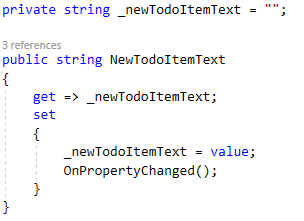 Model
Dátové modely
Business / Validation logika
DTOs, Repositories, …
Naming
https://docs.microsoft.com/en-us/dotnet/standard/design-guidelines/naming-guidelines
Folders
Folders
Podľa funkcie
Zároveň definujú namespace
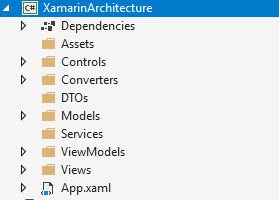 User Controls
User Controls
Vytváranie kontroliek / šablón pre znovu-použiteľnosť
Naplnenie hodnotami
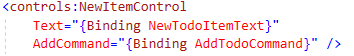 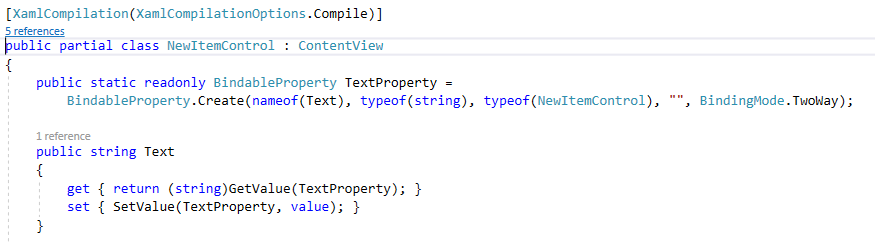 Class Libraries
Class Libraries
Oddelenie logických častí projektu (infraštruktúra, API klient, ...)
Zdieľanie medzi rôznymi projektmi / nuget (infraštruktúra, )
Kompilovaný balík .dll
Refactoring